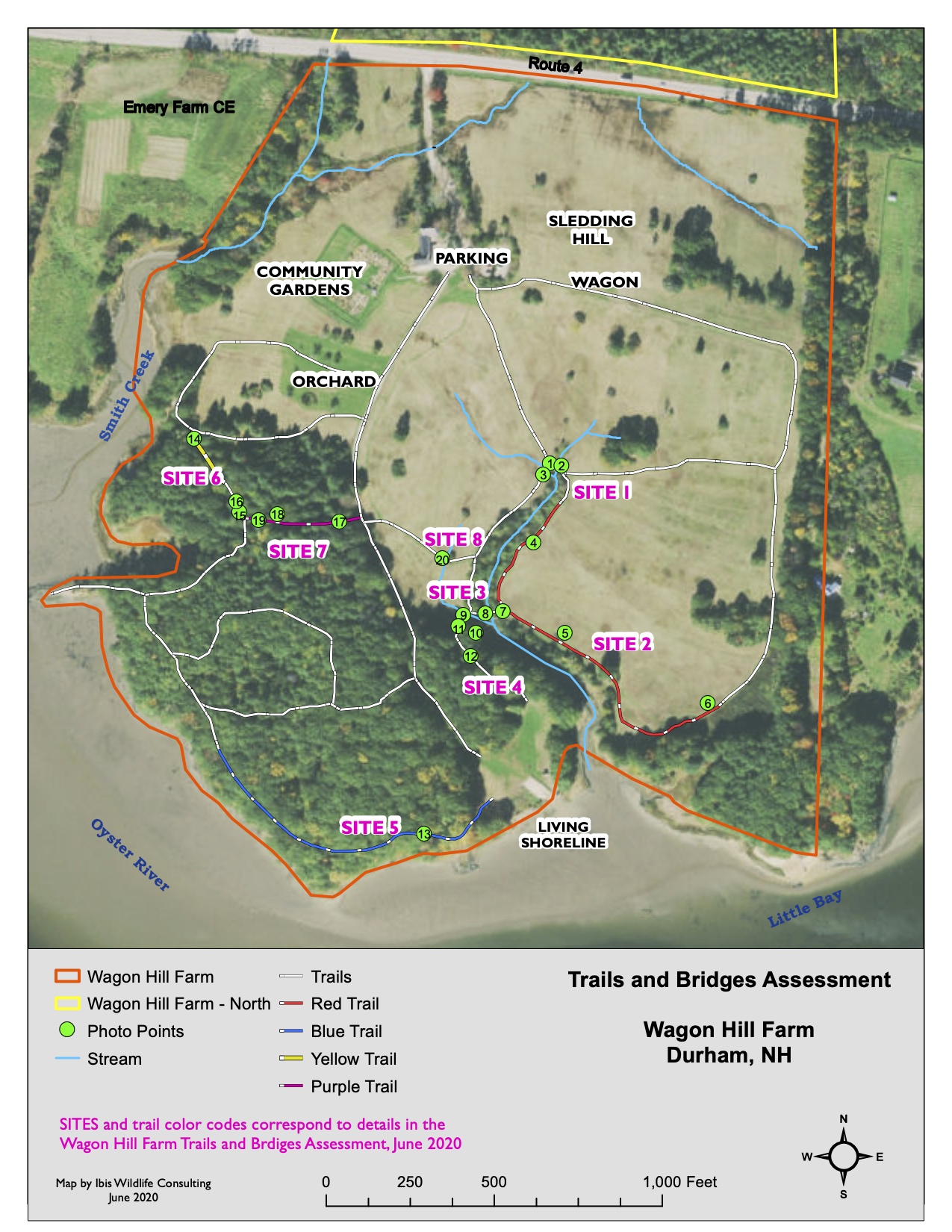 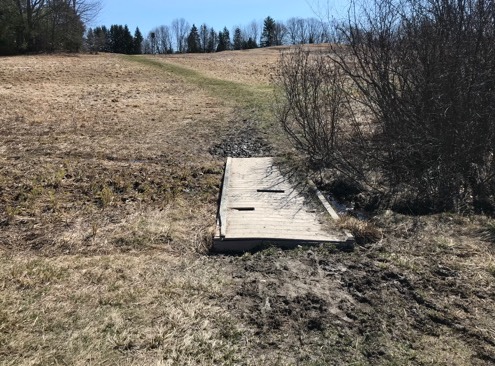 PHOTOS: 1-3
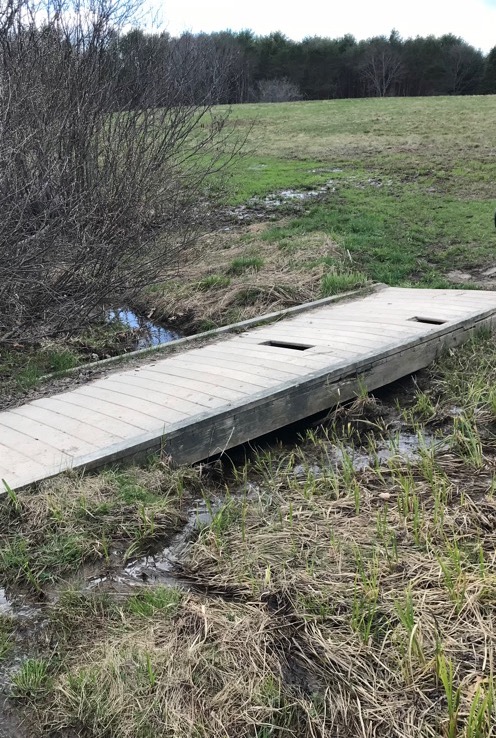 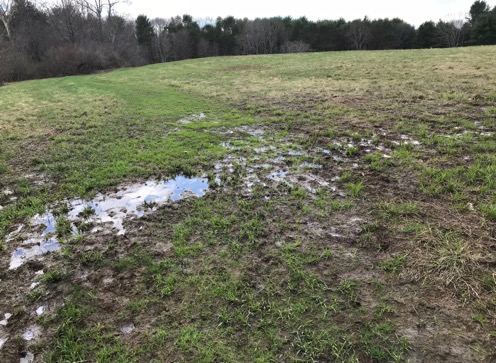 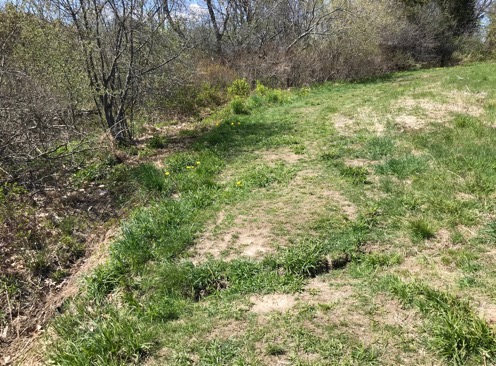 PHOTOS: 4-6
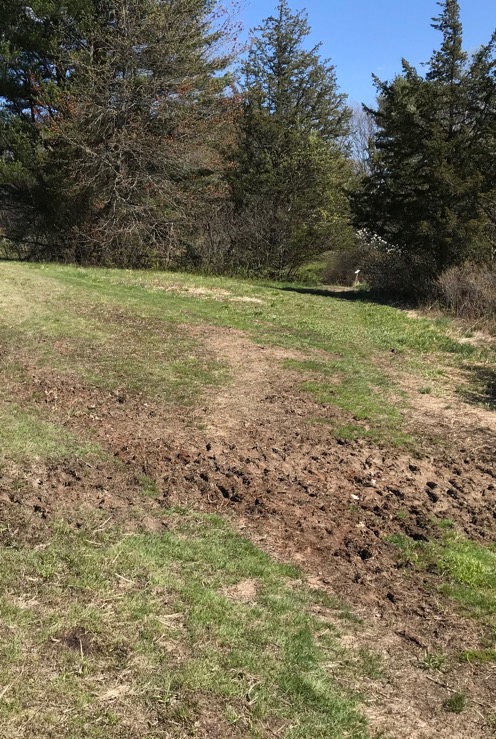 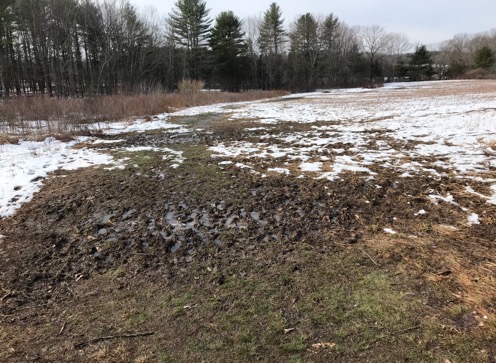 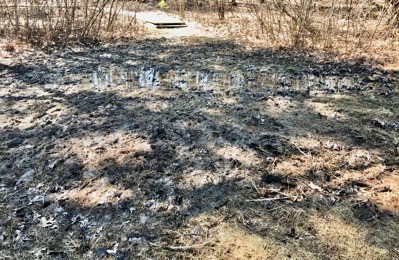 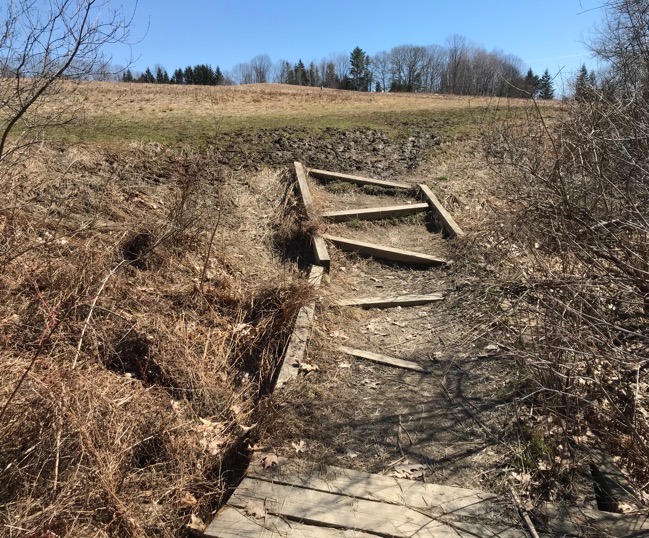 PHOTOS: 7-11
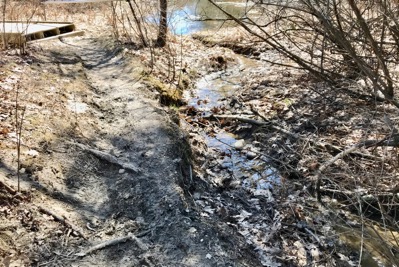 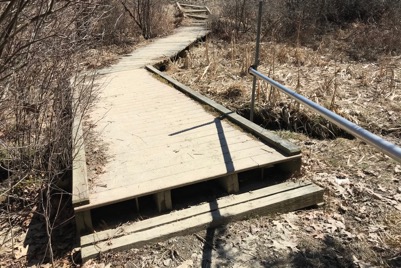 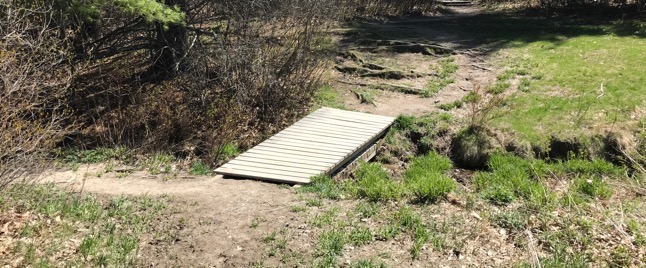 PHOTO: 12
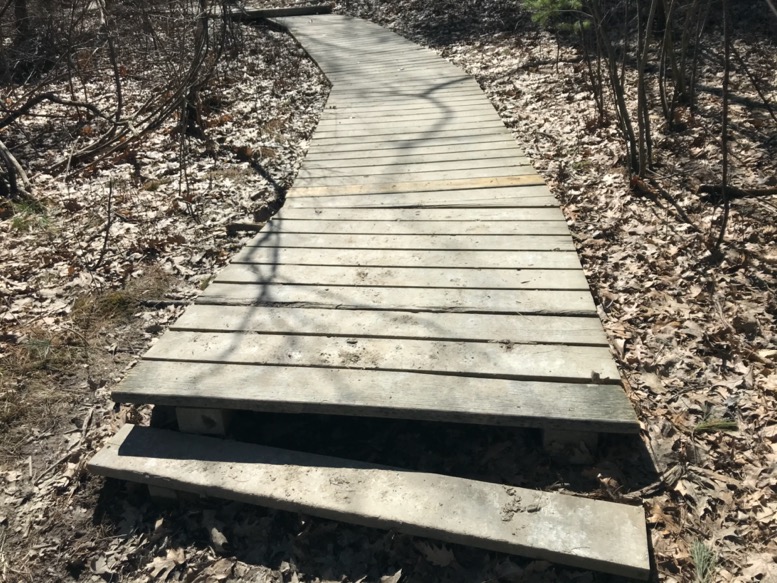 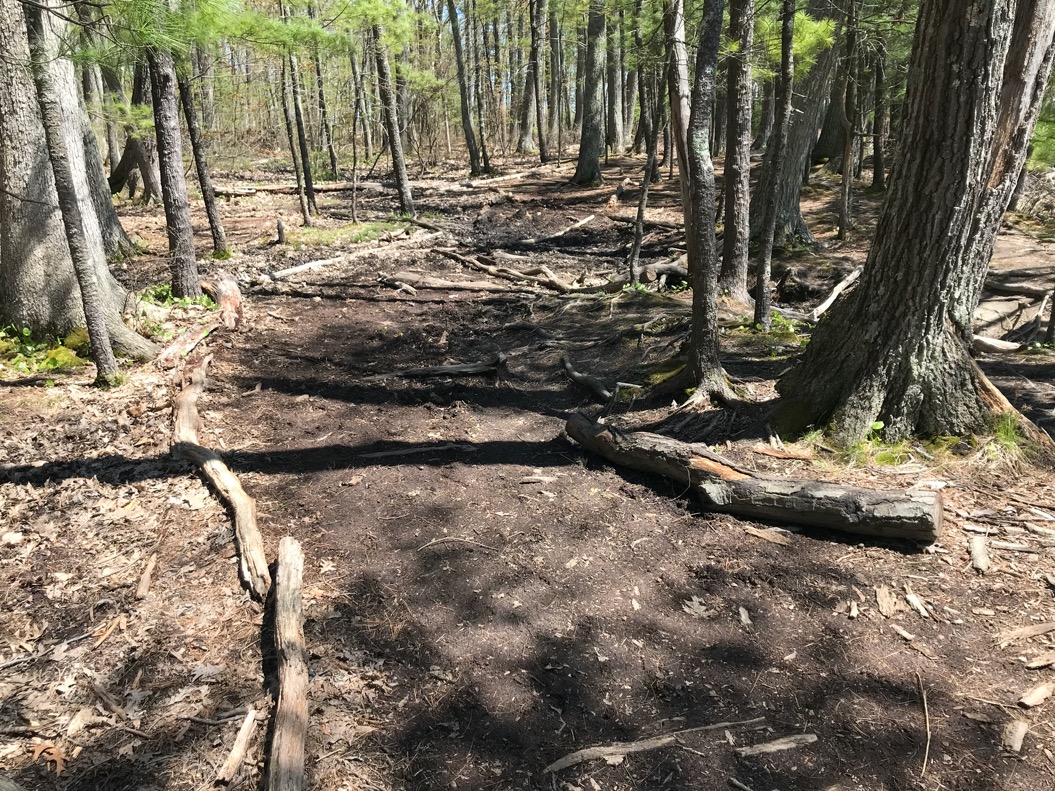 PHOTO: 13
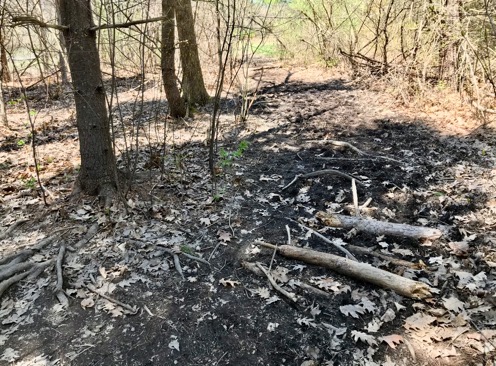 PHOTOS: 14-16
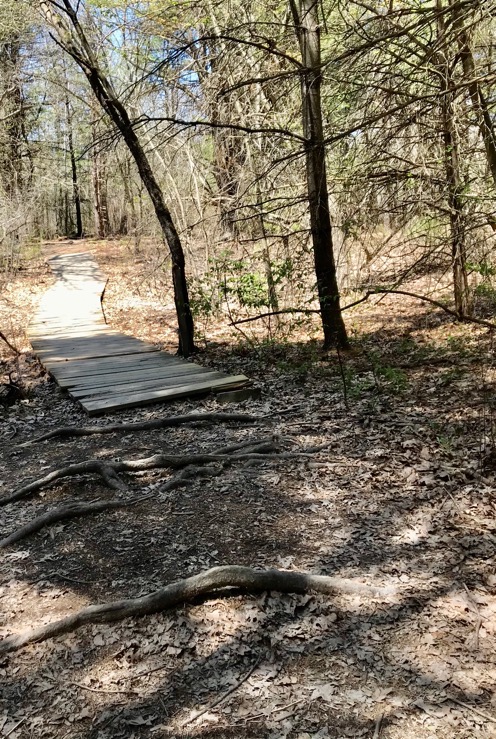 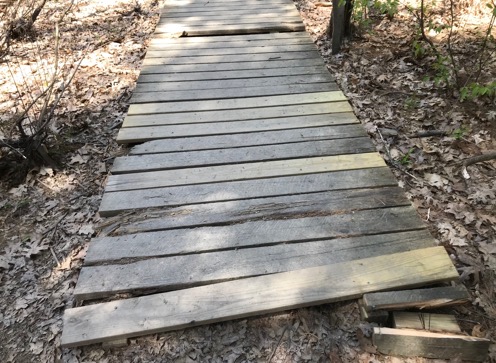 PHOTOS: 17-19
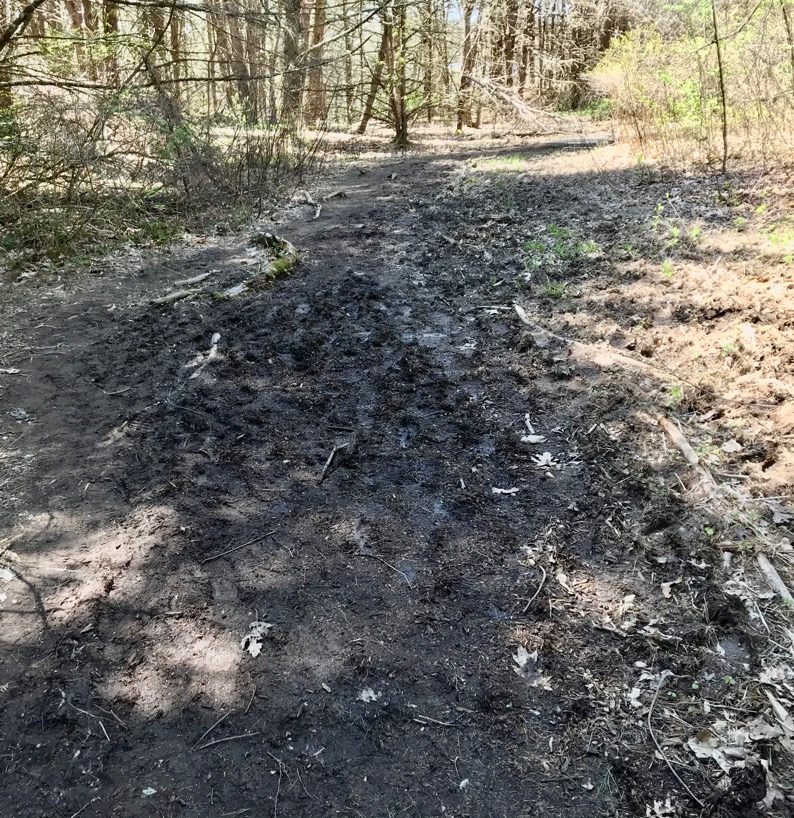 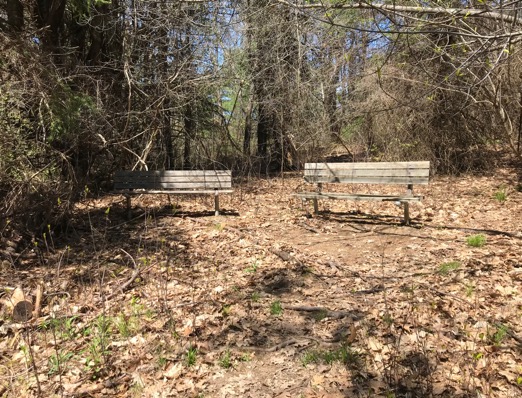 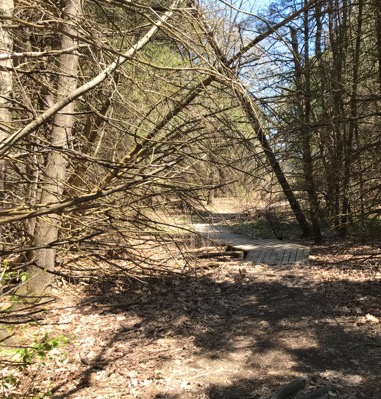 PHOTO: 20
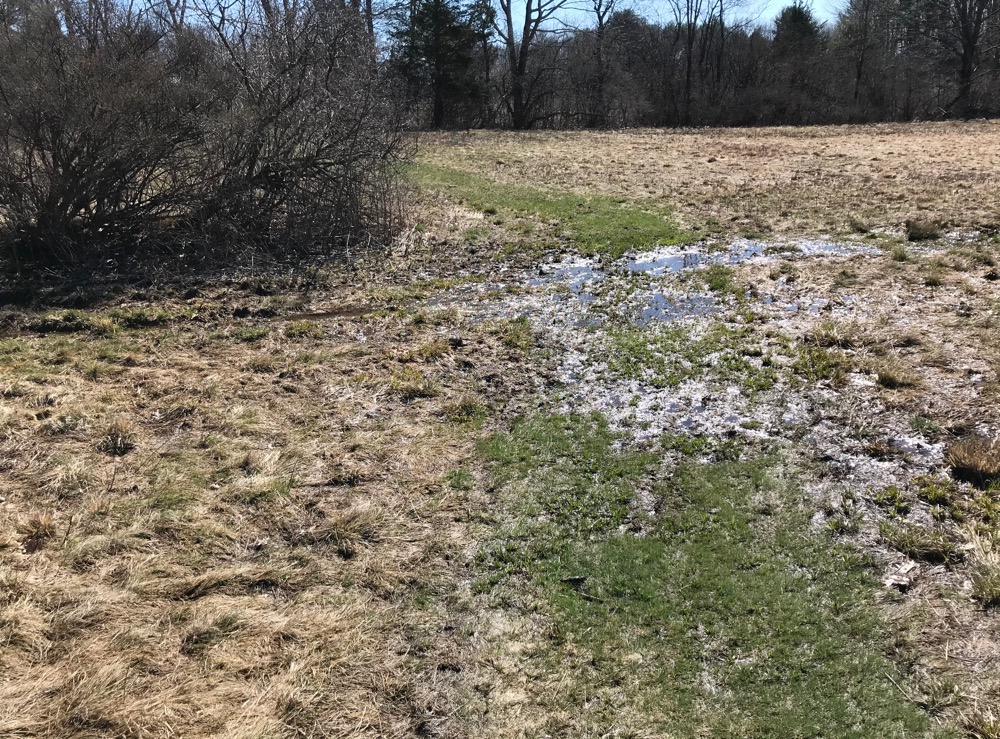 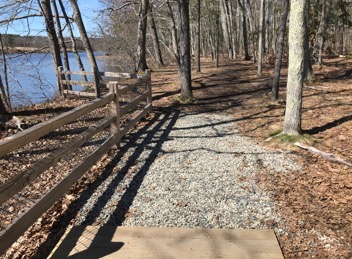 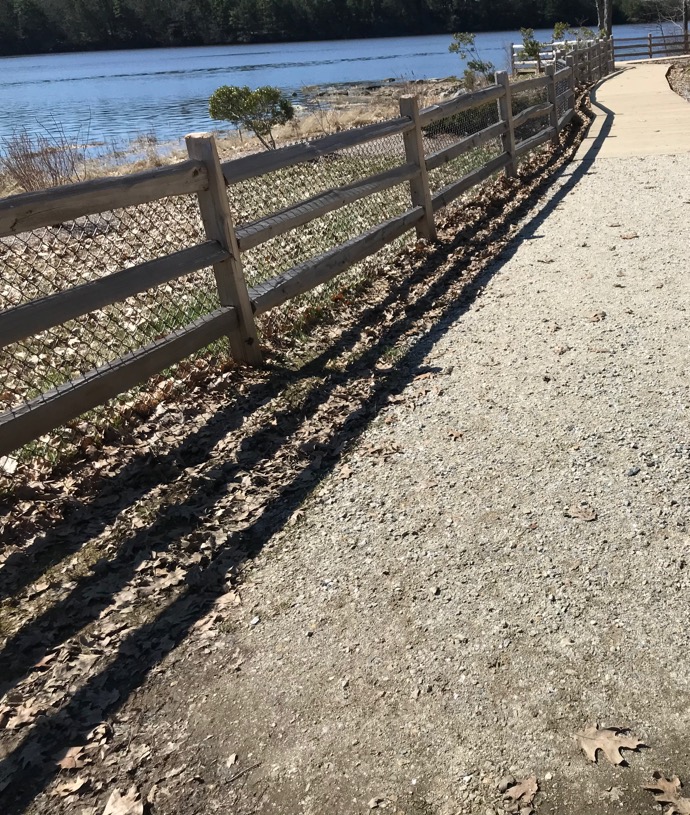 PHOTOS: 21-24
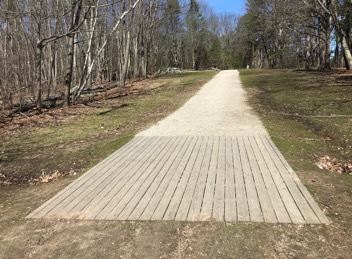 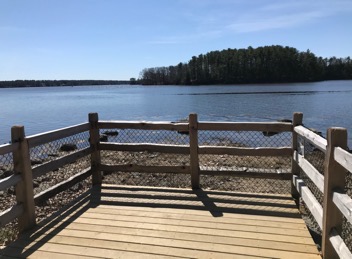 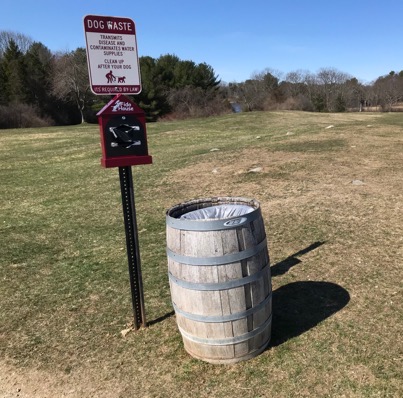 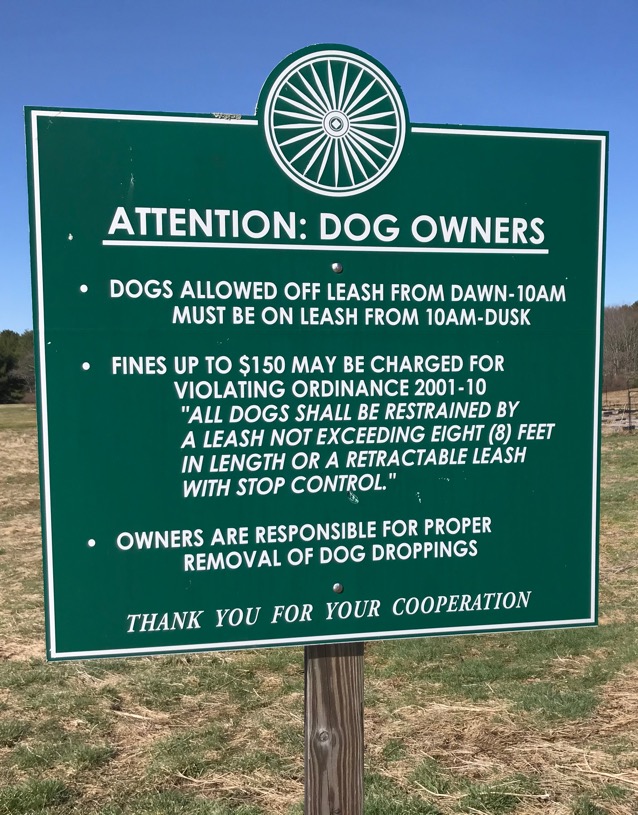 PHOTOS: 25-27
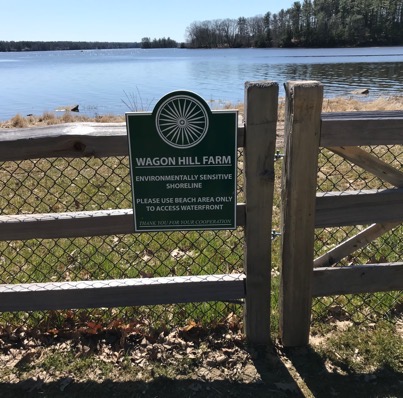